Introductions of the Moroccan Students
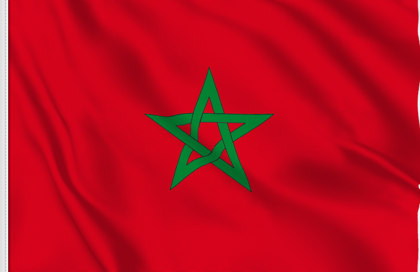 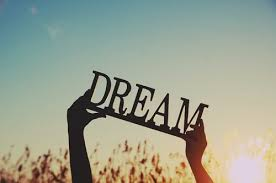 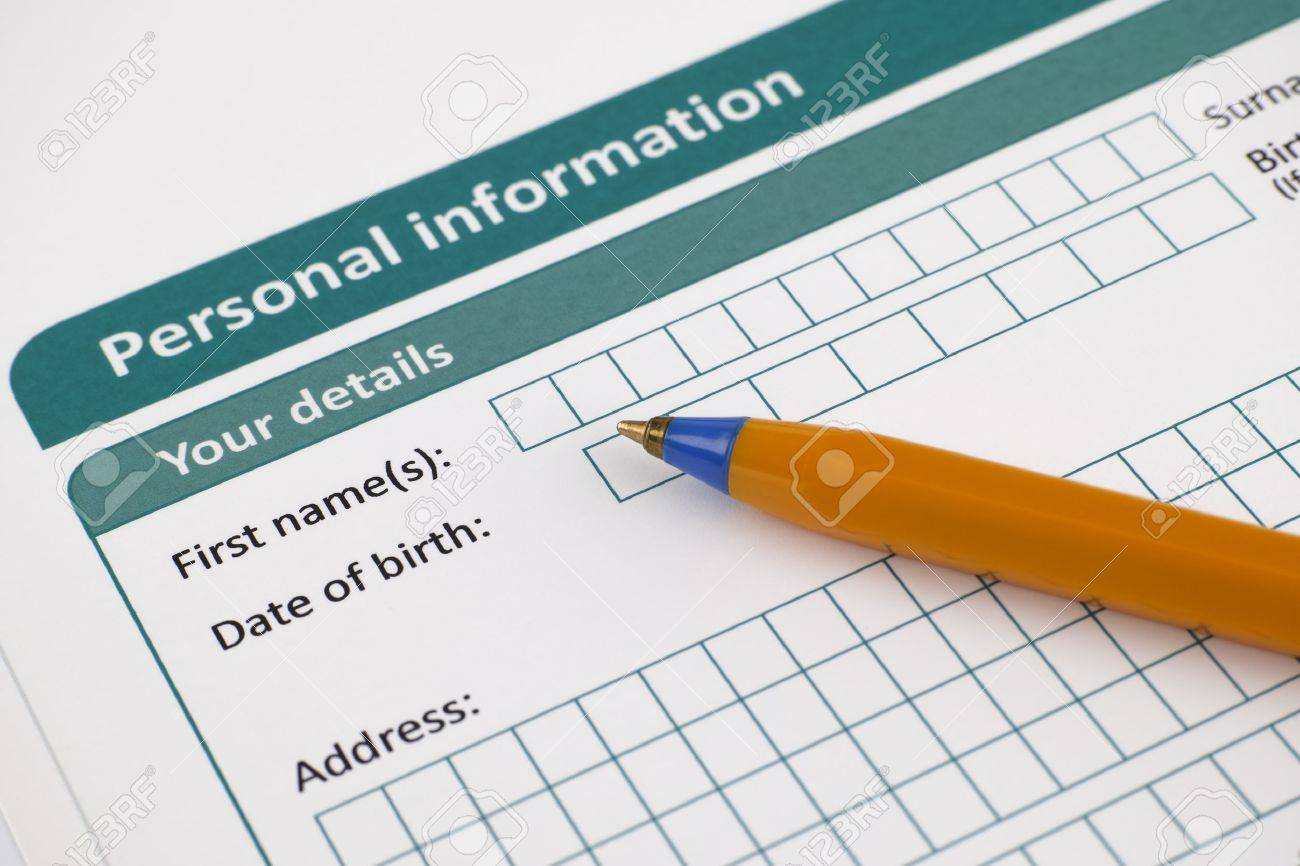 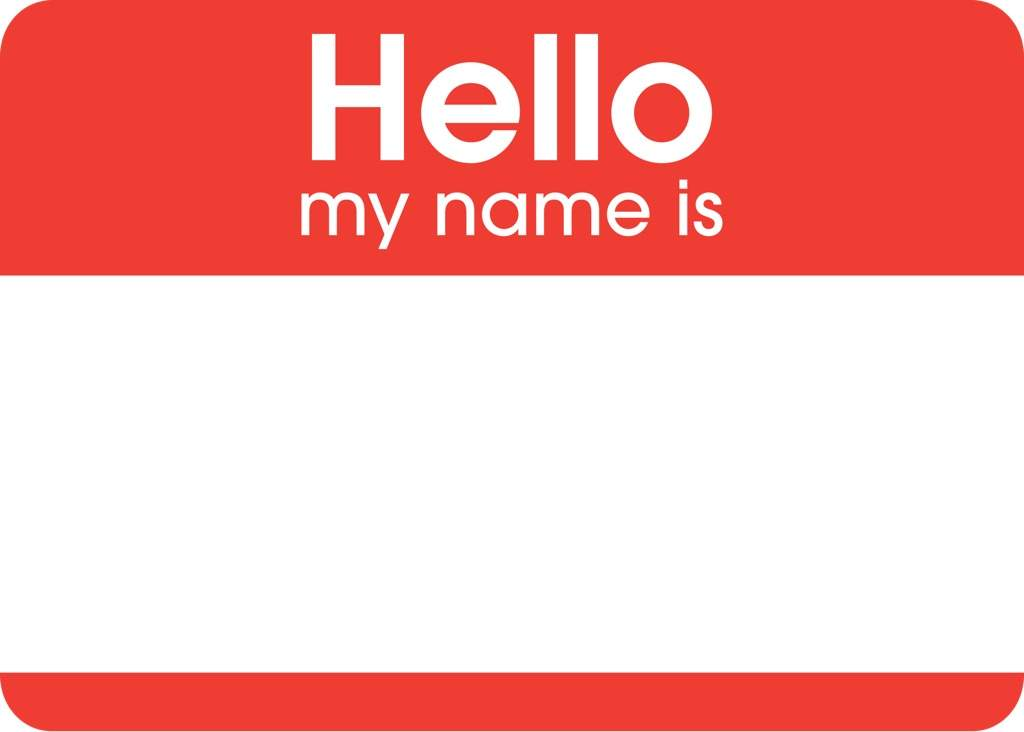 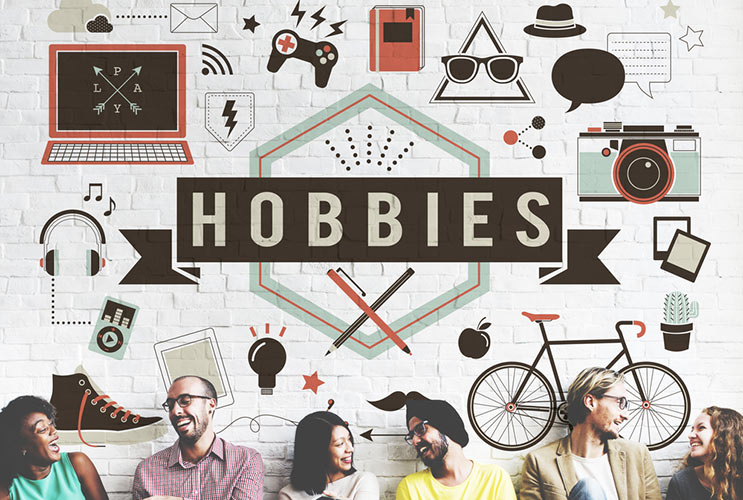 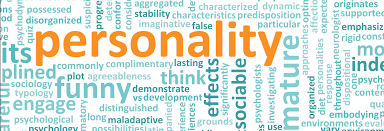